Year 3 Spring Block 1 Multiplication and Division
Comparing Statements
NCLO: To recall and use multiplication and division facts for the 3, 4 and 8 x tables.
Vocabulary
multiplication
division
number sentence
array
greater than
less than
Key vocabulary and questions
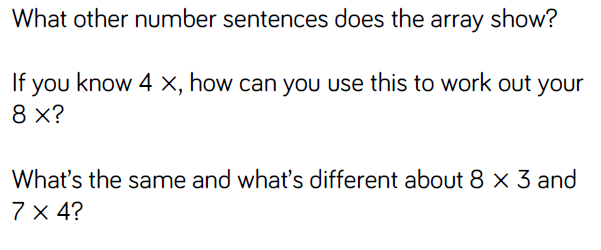 Fluency
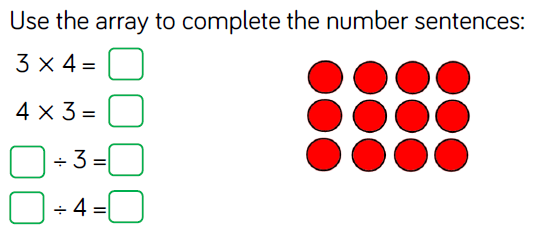 Fluency
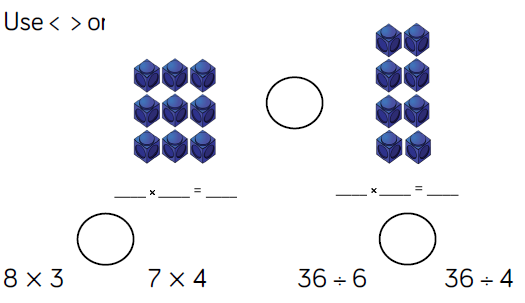 Fluency
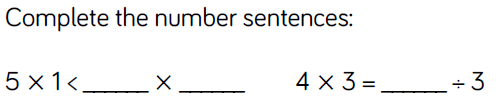 Reasoning and problem solving
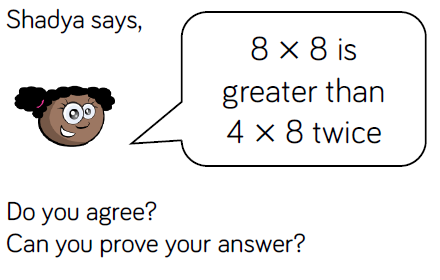 Reasoning and problem solving
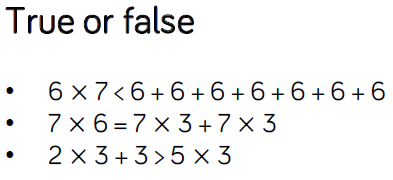 Reasoning and problem solving
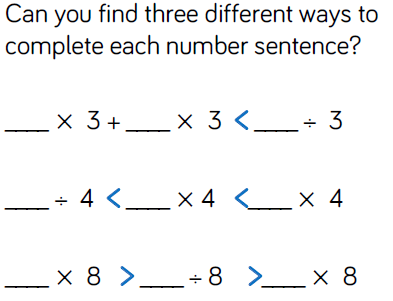 Year 3 Spring Block 1 Multiplication and Division
Related calculations
NCLO: To write and calculate mathematical statements for multiplication and division, using the tables we know.
Vocabulary
multiplication
division
number sentence
array
greater than
less than
multiple
Key vocabulary and questions
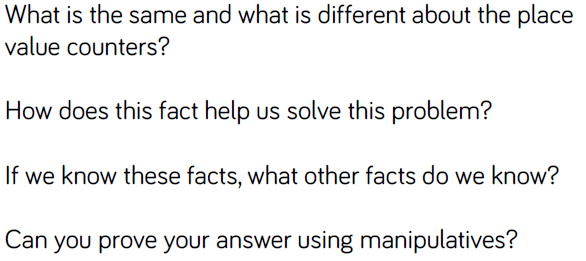 Fluency
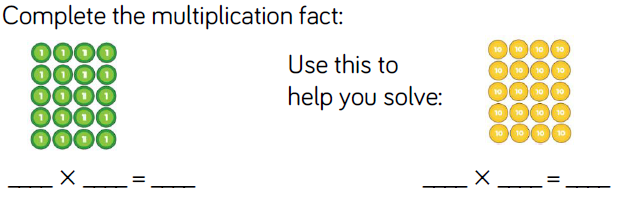 Fluency
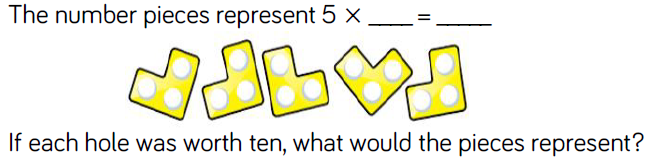 Fluency
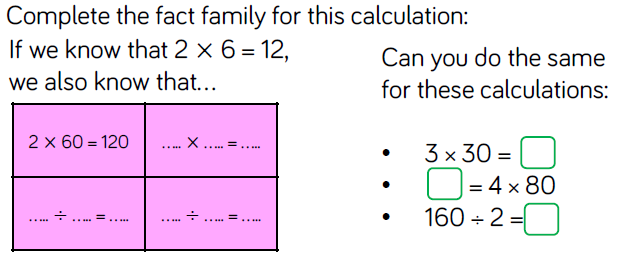 Reasoning and problem solving
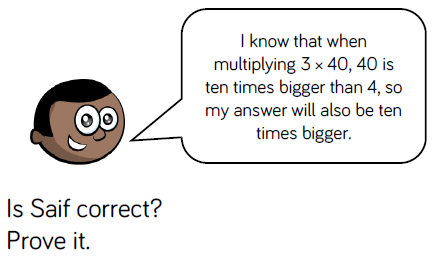 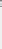 Reasoning and problem solving
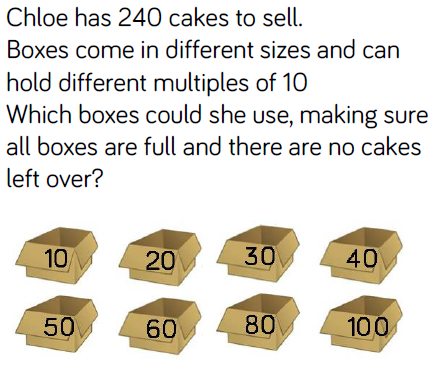 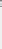 Reasoning and problem solving
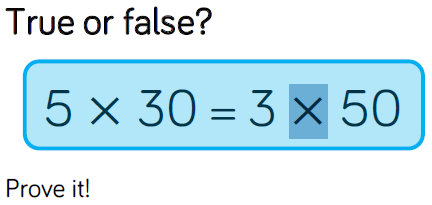 Year 3 Spring Block 1 Multiplication and Division
Multiply 2-digits by 1-digit.
NCLO: To multiply using mental methods and progressing to formal written methods.
Vocabulary
multiplication
division
number sentence
array
greater than
less than
multiple
Key vocabulary and questions
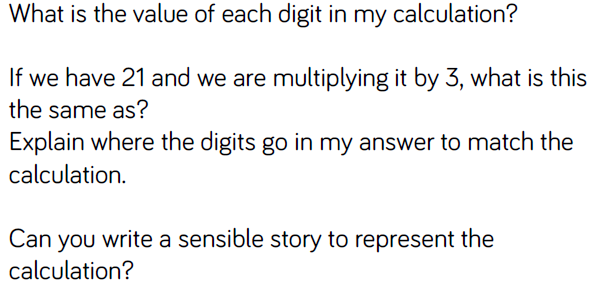 Fluency
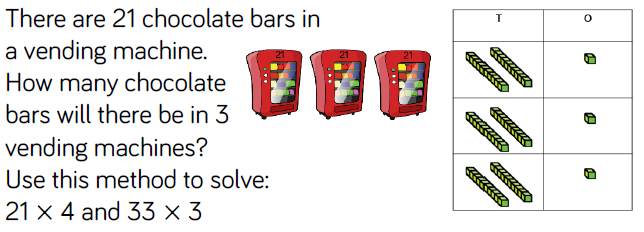 Fluency
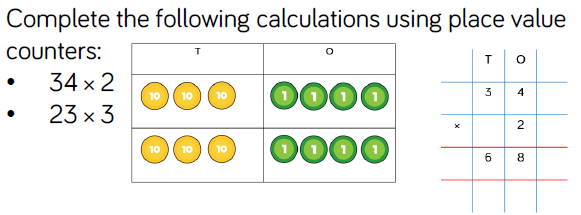 Fluency
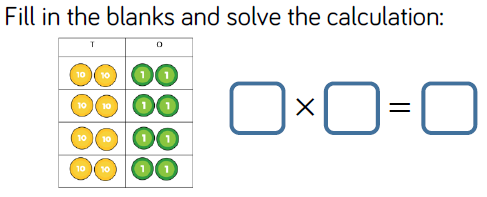 Reasoning and problem solving
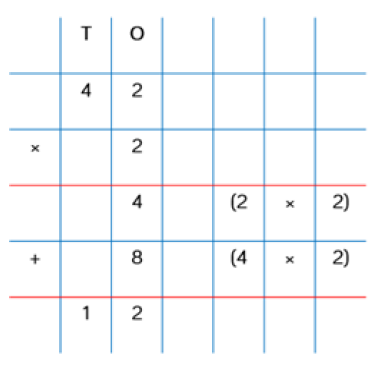 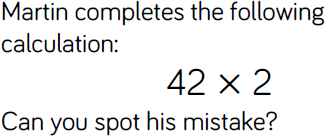 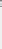 Reasoning and problem solving
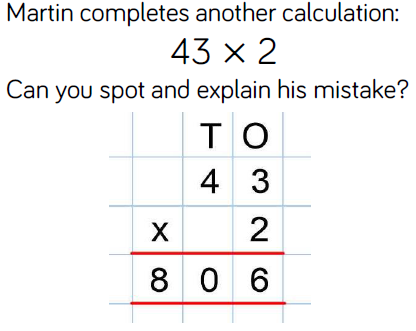 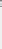 Reasoning and problem solving
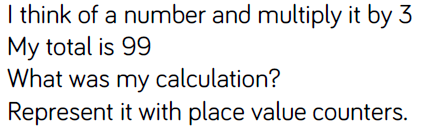 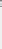 Year 3 Spring Block 1 Multiplication and Division
Multiply 2-digits by 1-digit.
NCLO: To multiply using mental methods and progressing to formal written methods.
Vocabulary
multiplication
division
number sentence
array
greater than
less than
multiple
exchange
Key vocabulary and questions
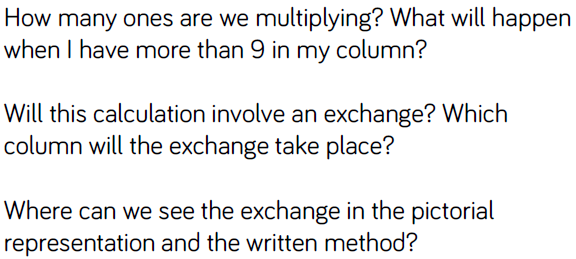 Fluency
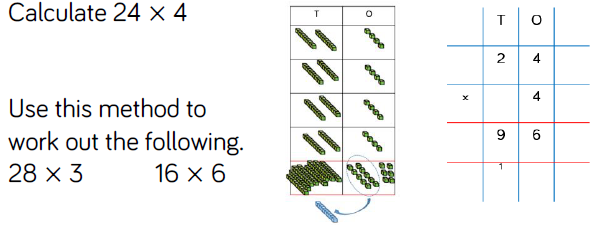 Fluency
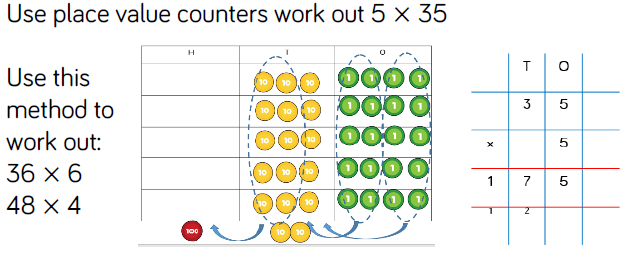 Fluency
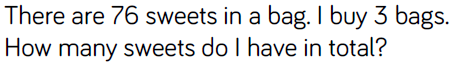 Reasoning and problem solving
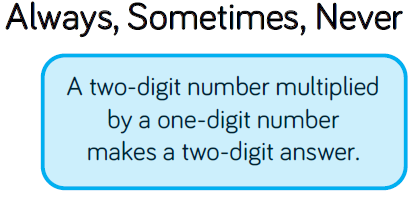 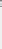 Reasoning and problem solving
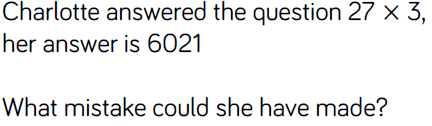 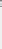 Reasoning and problem solving
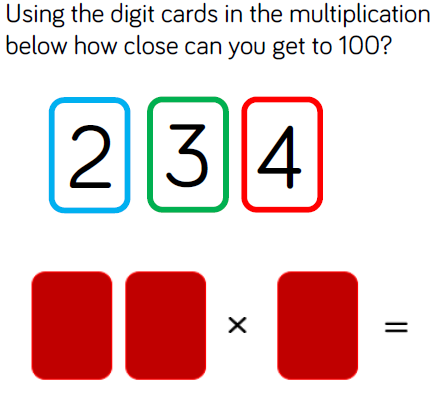 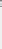 Year 3 Spring Block 1 Multiplication and Division
Divide 2-digits by 1-digit.
NCLO: To divide using mental methods and progressing to formal written methods.
Vocabulary
multiplication
division
number sentence
array
greater than
less than
multiple
partition
Key vocabulary and questions
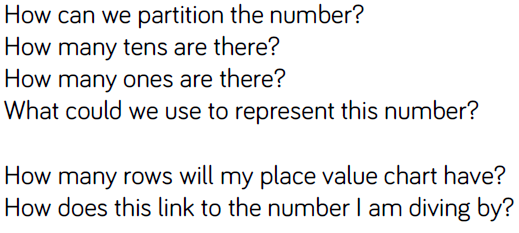 Fluency
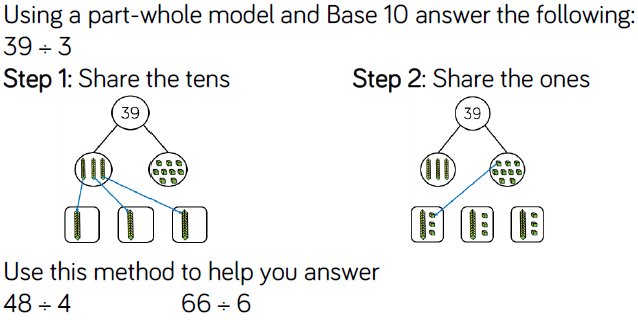 Fluency
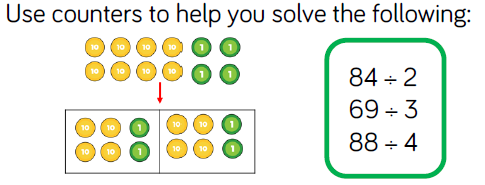 Fluency
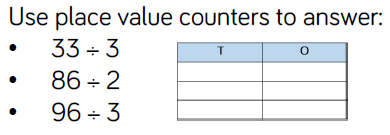 Reasoning and problem solving
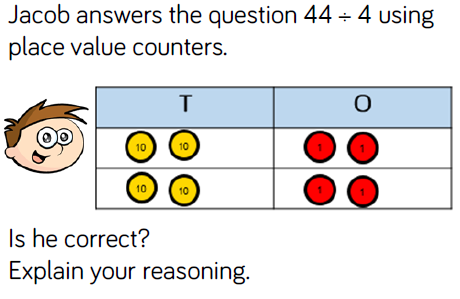 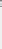 Reasoning and problem solving
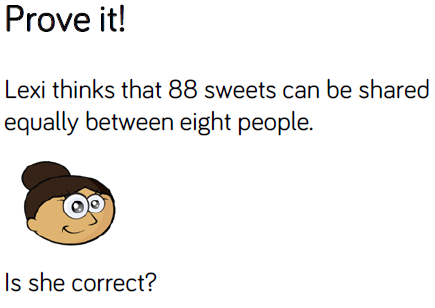 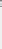 Reasoning and problem solving
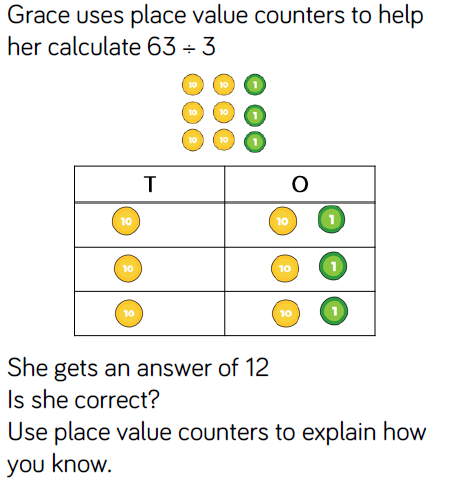 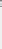 Year 3 Spring Block 1Multiplication and Division
Divide 2-digits by 1-digit.
NCLO: To divide using mental methods and progressing to formal written methods.
Vocabulary
multiplication
division
number sentence
array
greater than
less than
multiple
partition
Key vocabulary and questions
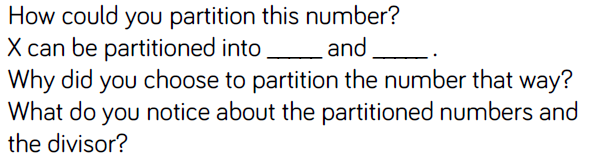 Fluency
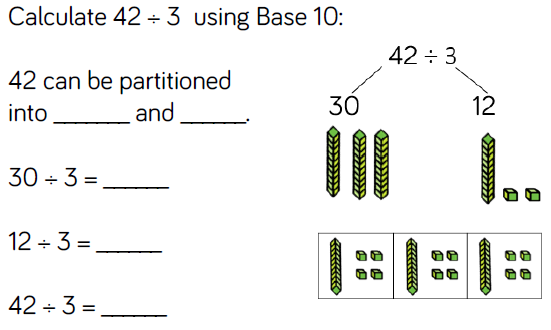 Fluency
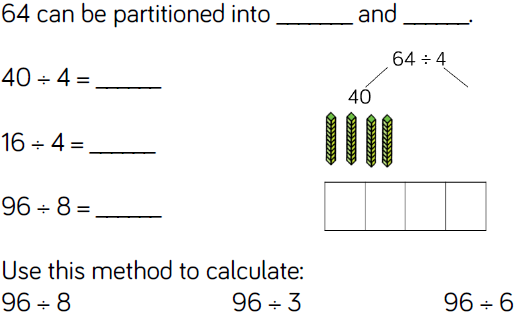 Reasoning and problem solving
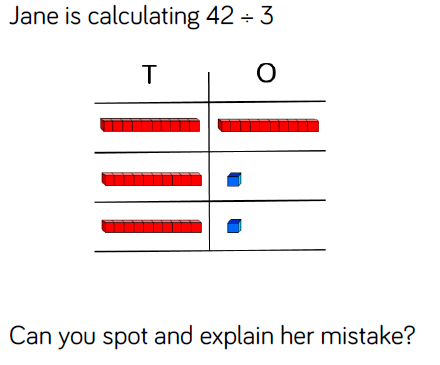 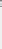 Reasoning and problem solving
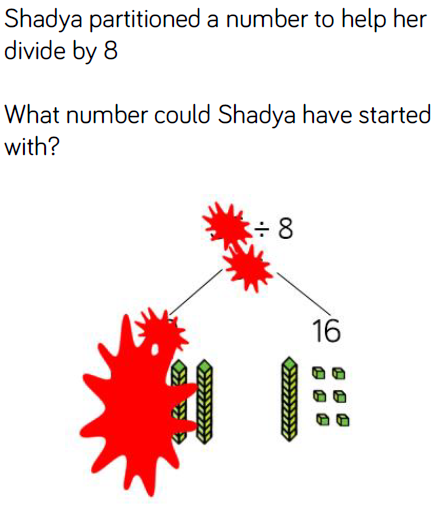 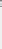 Year 3 Spring Block 1 Multiplication and Division
Divide 2-digits by 1-digit.
NCLO: To divide using mental methods and progressing to formal written methods. To solve division problems.
Vocabulary
multiplication
division
number sentence
array
greater than
less than
multiple
partition
Key vocabulary and questions
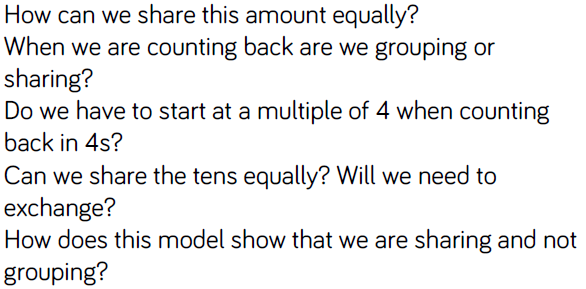 Fluency
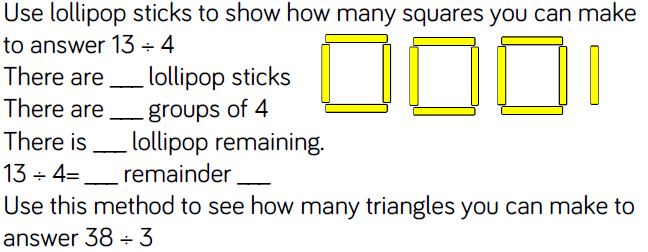 Fluency
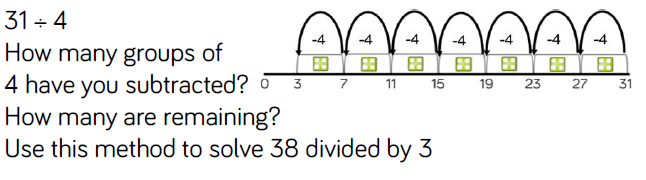 Fluency
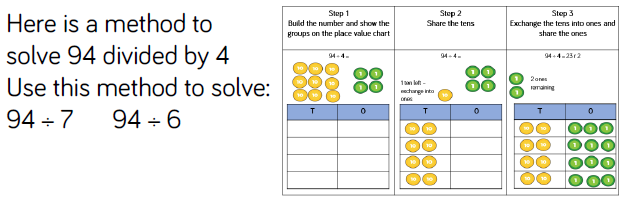 Reasoning and problem solving
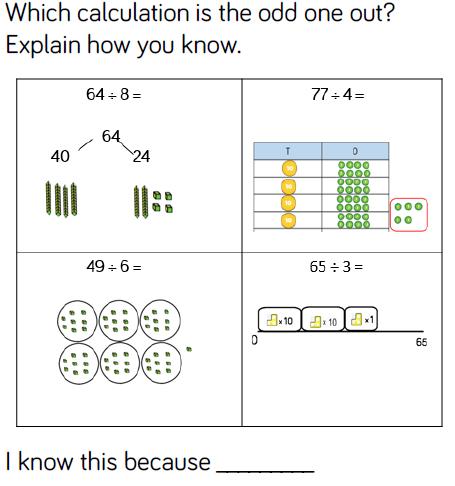 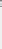 Reasoning and problem solving
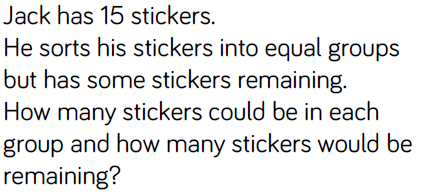 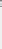 Reasoning and problem solving
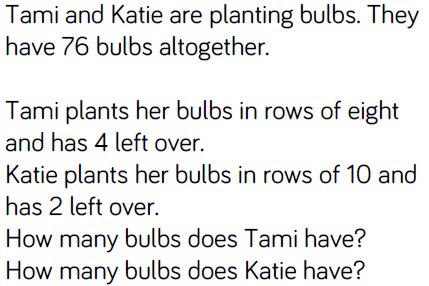 Year 3 Spring Block 1Multiplication and Division
Scaling
NCLO: To solve positive integer scaling problems and correspondence problems in which n objects are connected to m objects.
Vocabulary
multiplication
division
array
greater than
less than
multiple
partition
scaling
Key vocabulary and questions
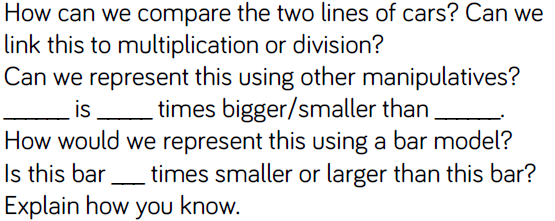 Fluency
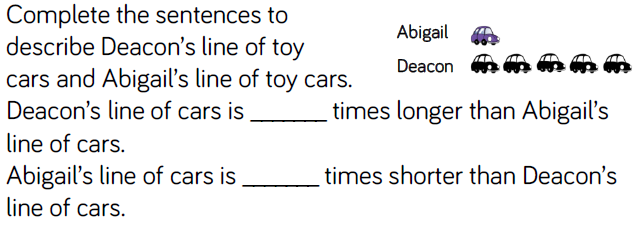 Fluency
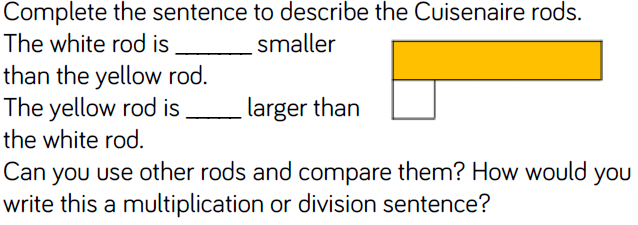 Fluency
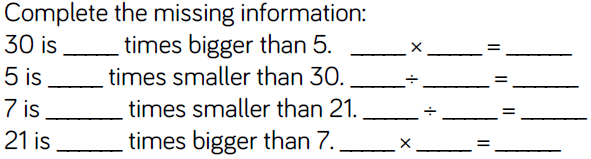 Reasoning and problem solving
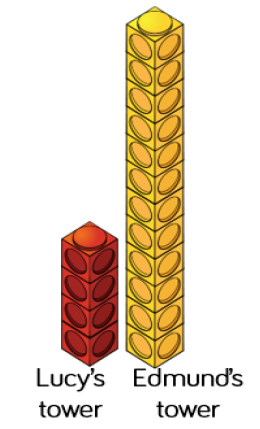 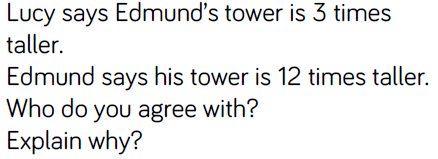 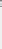 Reasoning and problem solving
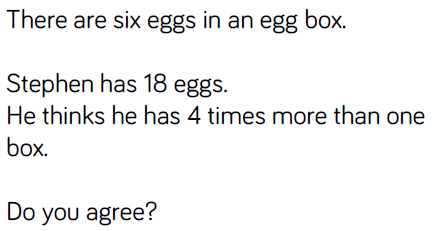 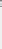 Reasoning and problem solving
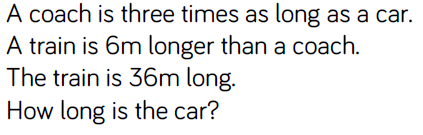 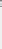 Year 3 Spring Block 1 Multiplication and Division
How many ways?
NCLO: To solve positive integer scaling problems and correspondence problems in which n objects are connected to m objects.
Vocabulary
multiplication
division
array
greater than
less than
multiple
partition
scaling
Key vocabulary and questions
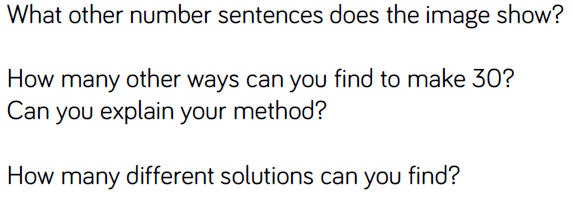 Fluency
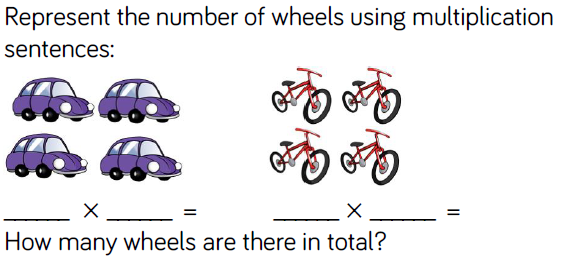 Fluency
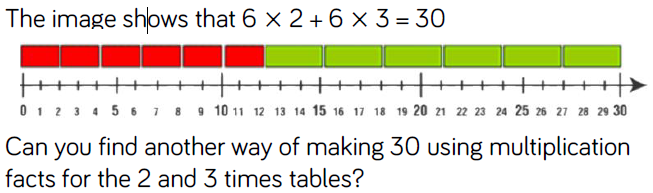 Fluency
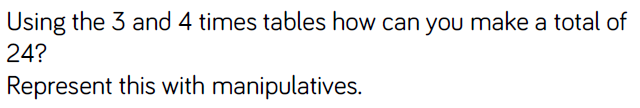 Reasoning and problem solving
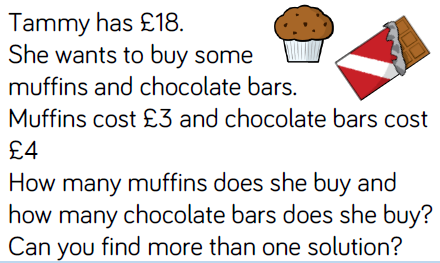 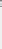 Reasoning and problem solving
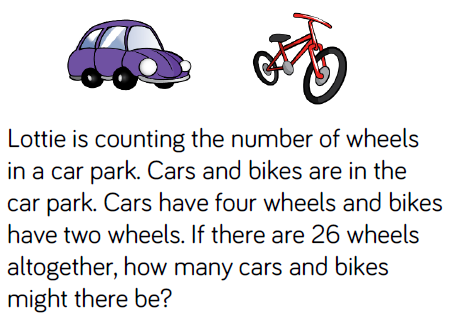 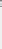 Reasoning and problem solving
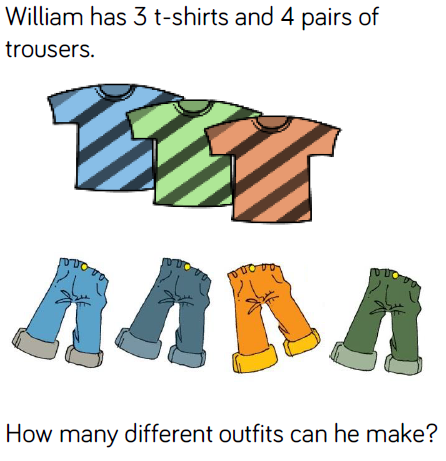 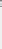